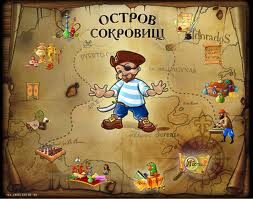 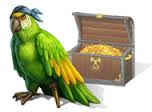 Кодирование информации
Остров сокровищ
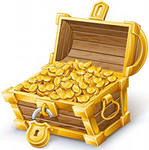 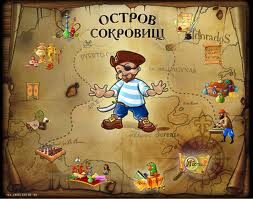 Цель викторины
В Игре 5 туров. В каждом туре игры вы  будете расшифровывать буквы, в конечном итоге в конце игры у вас  составится слово. Это слово вы расшифруете и найдете код к учетной записи «Учитель», если вы сумеете войти в компьютер, вы нашли сокровище
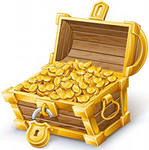 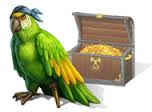 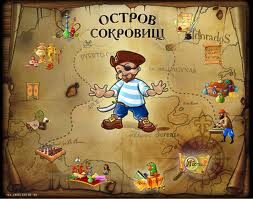 Задание 1
Каждому ученику команды выдается координаты в 2- ой системе счисления,  нужно
Перевести эти координаты в 10 – систему счисления, 
Сократить эти координаты на 10,  
Передать результат капитану команды.  
Капитан  собирает данные и на координатной плоскости ставит точки, соединяет их в соответствии с заданием  и получает букву.  
Сдает задание жюри, жюри оценивает по 5 балльной системе.
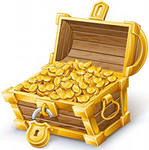 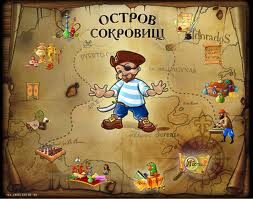 Задание 1 (пример)
Для примера, разложим число 100112 по степеням
основания для перевода двоичного числа в
десятичную систему счисления:
4 3 2 1 0 – номера разрядов
1 0 0 1 12 =1∙24 + 0∙23 +0∙22+1∙ 21 +1∙20=16+0+0+2+1=19
Каждую цифру умножаем на основание (число 2)в
степени = разряду, складываем произведения и
получаем десятичный эквивалент двоичного числа
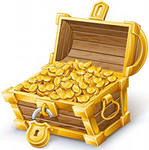 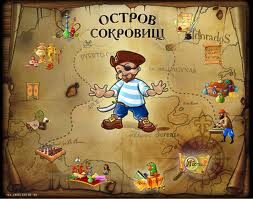 Правильный ответ
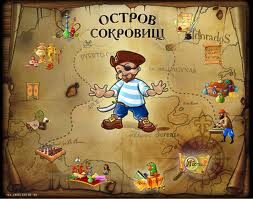 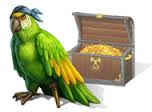 4
3
5
2
6
1
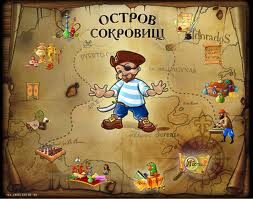 Правильный ответ
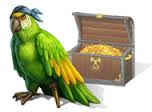 Б
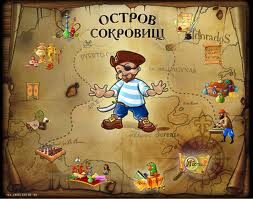 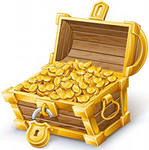 Задание 2
Каждому ученику команды выдается  число, записанное в 2- ой системе счисления,  участнику нужно 
Перевести его в 10-ю систему счисления, 
Данные передать капитану команды, 
Капитан выполняет сложение этих чисел,  
Полученное десятичное число сопоставляем с   кодовой таблицей, которая используется в системе Windows получаем букву. 
Ответы капитан передает жюри
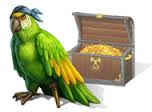 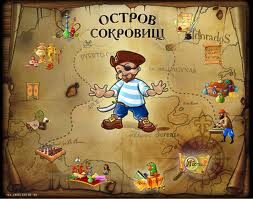 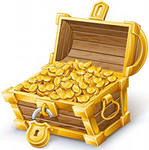 После перевода
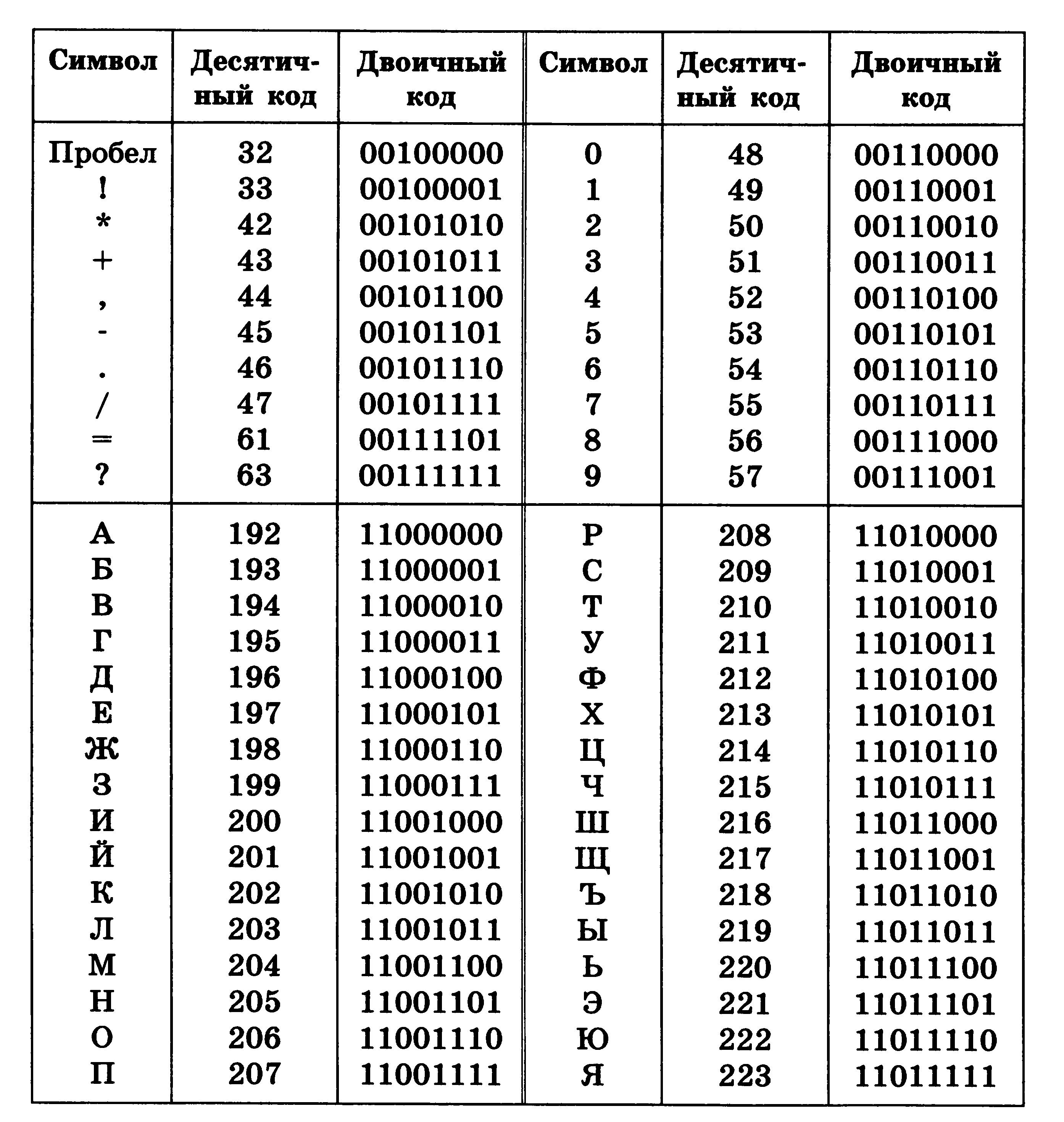 100000   - 32
11111      - 31
100001   - 33
100011   - 35
100010   - 34
11011      - 27
      32+31+33+35 + +34+27 = 192
 Ответ: 192 
 Это буква А
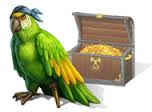 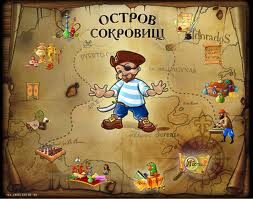 Правильный ответ
А
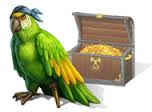 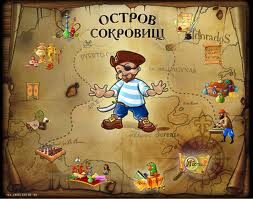 Задание 3
Каждому участнику команды выдается  число  в 10-ой системе счисления, участнику нужно
Перевести число  в 2-ю систему счисления, 
Передать данные капитану, который должен построить  черно-белое изображение, которому будет соответствовать указанные двоичные коды (закрасьте клетки)
Ответ капитан передает жюри
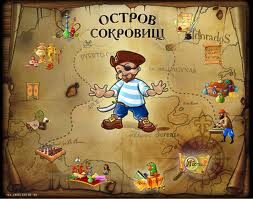 Задание 3 (пример)
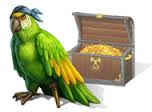 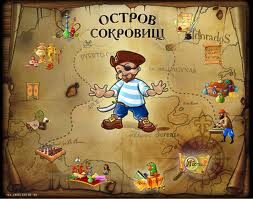 После перевода в двоичную систему счисления мы получили
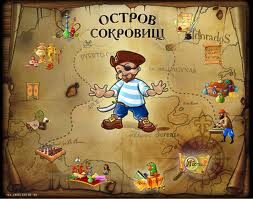 Правильный ответ
И
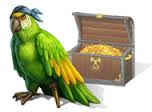 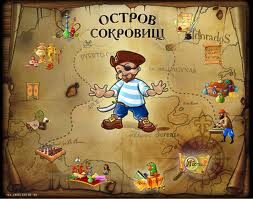 Задание 4
Капитану команды нужно выполнить компьютерный
эксперимент. «Определить закодированный цвет» 
               После того как вы правильно впишите все цвет, получите
от ведущего  соответствующую букву. 
Запустить Paint
Палитра – Изменит палитру
Щелкните по кнопке  «Определить цвет»
Установите, какой цвет получится при следующих значениях основных цветов, которые указаны в бланке у компьютера, который закреплен за командой.
Цвет впишите в бланк, который лежит у вашего компьютера
Бланк с ответами передайте жюри
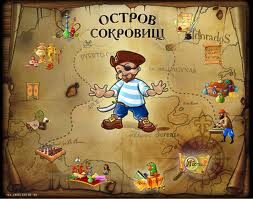 Изменение палитры
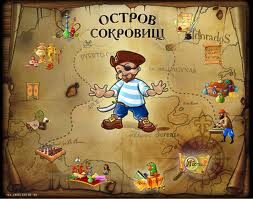 Правильный ответ
Серый
Белый
Желтый
Оранжевый
Фиолетовый
Розовый
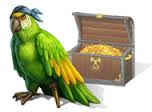 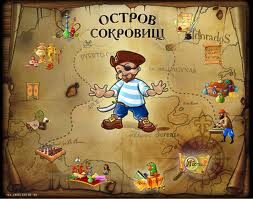 Задание 5
В течение всего конкурса вы расшифровывали слово
У вас получилось какое-то слово
Перейдите в кодовую  таблицу. Которая используется в  системе   Windows, которая есть у вас на столах.
Найдите числа в 10-ой системе счисления, которые соответствуют найденным вами буквам, 
Сложите эти числа, 
Найденное вами число является кодом, для входа в учетную запись «Учитель».
 Если вход удалось произвести, то вы нашли сокровище.
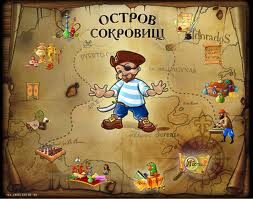 Б  - 193
                      +
А – 192
                +
И – 200
         +
Т – 210
         =
       795
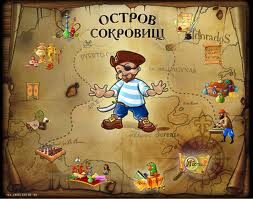 Ответ
795
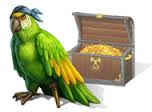 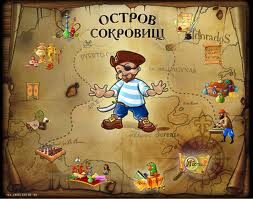 Спасибо
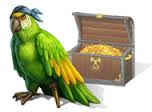 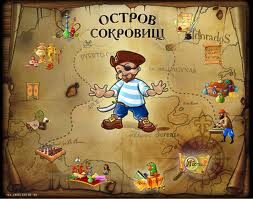 Список литературы
Информатика и ИКТ. Учебник для 6 класса.  Босова Л.Л.
Рабочая тетрадь по информатике 6 класс Босова Л.Л
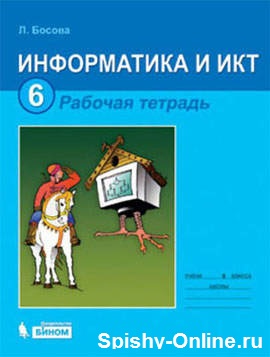 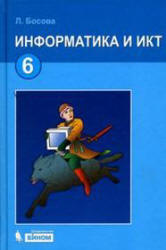 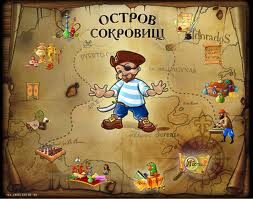 Ссылки на изображения
Изображение сундука http://ktelegraf.com.ua/uploads/posts/2014-01/1391199622_03-1.jpg
Изображение попугая http://runews.radeant.com/top/image/2008/01/29/ostrov-sokrovish-ii-1.jpg